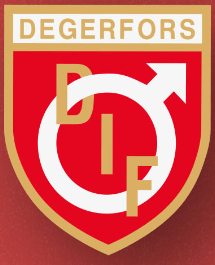 Spelarmöte 6/2
Välkomna!
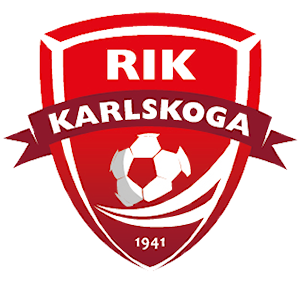 Praktisk information
Lagsida:Gemensam lagsida för att kunna kalla till match, träningar och andra aktiviteter – Jobbas med dettaTräningsdagar:Jobbas med detta då konstgräsplanstider inte är satta ännu, men detta är ett förslag
Mån: Karlskoga Ons: Degerfors Tors: Karlskoga 
Försäljning:Spelare som tillhör RIK kommer att sälja det som RIK’s förening skall säljaSpelare som tillhör DIF kommer att sälja det som DIF’s förening skall sälja
Hemmamatcher:Laget som spelar i svår serie spelar sina hemmamatcher i Degerfors på våren och i Karlskoga på höstenLaget som spelar i lätt serie spelar sina hemmamatcher i Karlskoga på våren och i Degerfors på hösten
Träningar
Vissa träningar kommer att nivåindelas och vissa kommer bara blandat slumpmässigt. 
- Blandad och gemensam aktivering 
- Nivåindelad andra del
- Nivåindelat eller blandat spel.
Seriespel 2024
Vi har bestämt att vi anmäler till följande:
Två 11 mot 11 lag i Värmland. Ett lag i svår nivå.Ett lag i lätt nivå.
Sen så kan givetvis spelare gå upp och ner i de olika matchlagen anpasset efter nivå
Totalt antal spelare: 07or 6st + 1st som är osäker 08or 15st + 1st som är osäker09or 13st + 4st (som spelar innebandy/ishockey)
Kriterier för uttagning till match:Träningsflit, engagemang/attityd/prestation på träning
Övrigt
Kallelser/närvaro:
Om ni tackat ja till träning och inte kan komma och det inte går att ändra ert svar på kallelsen, hör av er till tränarna så fort som möjligt. Tackar ni nej, skriv anledning.

Mentorer för spelarna:
Matilda Dahlman, Madeleine Smidner.Detta är personer som kommer vara med på träningar när de kan, matcher när de kan då de även spelar fotboll själva. Men ett bollplank för spelarna att vända sig till.